2.1  THE CONDUCTION RATE EQUATION
Conduction heat transfer obeys Fourier law which was derived from actual observation.  Consider the object given in fig-chp2\fig2.1.pptx .  As it is insulated on the lateral side, conduction heat transfer will occur along the axial direction only.  This heat transfer is due to the temperature difference of the two faces (T1>T2).  The heat transfer qx will depend on  A, Δx and ΔT.  It is observed that the conduction heat transfer  is proportional to A and ΔT, while it is inversely proportional to Δx.
1
The collective effect can be represented by


The above can be written as an equation using a proportionality constant k, thermal conductivity (W/m.K) which is a  property  of the substance


To evaluate the heat transfer at any location x, needs an imposition
2
limit Δx→0 which gives





The negative sign is necessary as the slope dT/dx is negative since heat is always transferred in the direction of decreasing temperature.
         is directional and normal to the isothermal surface having a positive value.
3
Fourier’s law can be generalized in three dimensional representation as

                                                     
Where         is del operator
The heat flux vector is in a direction normal to the isothermal  fig-chp2\fig2.2.pptx .  
As an alternative fig-chp2\fig2.3.pptx
4
The heat flux vector can be resolved as




All the above require the assumption that the thermal conductivity k does not vary with x, y, or z.  Such substances are called isotropic.
5
2.2  THERMAL PROPERTIES OF MATTER
Thermal conductivity is a transport property on which energy transfer by diffusion depends on.
From Fourier’s law


Similar definitions follow for ky and kz.  For isotropic materials kx = ky = kz = k. fig-chp2\fig2.4.pptx gives the ranges of k values.  In general, the thermal conductivity of a solid is larger than that of a liquid, which is larger than that of a gas.
6
2.2.1  The Solid State
Solids-comprised of electrons and atoms bound in a lattice.  Transport of thermal energy due to a) migration of free electrons  2)  lattice vibrational waves when quantized are termed as phonons analogous to photons of electromagnetic waves.
Pure metals-electron contribution to conduction heat transfer dominates.
Non-conductors-the phonon contribution is dominant.
According to kinetic theory
7
For conducting materials C≡Ce, electron specific heat per unit volume,     , mean electron velocity, λmfp ≡λe, electron mean free path. Collision is either  with an imperfection or with a phonon.  In non-conducting solids C≡Cph, phonon specific heat,      -average speed of sound and  λmfp ≡ λph , phonon mean free path.  Thermal conductivity increases as the mean free path of the energy carriers (electrons and phonons) is increased.
When both (electrons and phonons) are considered
	k=ke + kph     (2.8)

Pure metals-low ρe, ke is much larger than kph.
8
Non-metallic solids-k is determined primarily by kph.
Crystalline (well ordered) materials like quartz have high kph.
Temperature dependence of k for some selected solids is shown in fig-chp2\fig2.5.pptx . The analysis becomes more complex when the material’s characteristic dimensions are of the order of microscale and nanoscale.
2.2.2  The Fluid State
Includes both liquids and gases.
Intermolecular spacing is much larger
Motion of molecules is more random
9
Due to the above reasons thermal energy transport is less effective.
k for gases and liquids is lower.  According to kinetic theory of gases


For gases k increases with increasing temperature and decreasing molecular weight (same as     )as shown in  fig-chp2\fig2.6.pptx .
Because ρ and λmfp are directly and inversely proportional to the gas pressure, k is independent of pressure except in extreme cases (perfect vacuum).
10
Physical mechanisms for explaining thermal conductivity in liquids are not well understood.
 fig-chp2\fig2.7.pptx shows the dependence of k on temperature on selected nonmetallic liquid.
2.2.3  Insulation Systems
Consist of low thermal conductivity materials combined to achieve an even lower system thermal conductivity. Conventional forms are fiber-, powder-, and flake-type insulations, where the solid material is finely dispersed throughout the air space.
If small voids or hollow spaces are formed by bonding portions of the solid material, a rigid matrix is formed.  Foamed systems are typical examples.
11
Reflective insulations are composed of multilayered, parallel, thin sheets or foils of high reflectivity.
2.2.4  Other Relevant Properties
These are in general called thermophysical properties classified as transport and thermodynamic properties. The transport properties are the ones that have direct effect on momentum, heat and mass transfer.  These are thermal conductivity, k (for heat transfer), kinematic viscosity, υ(for momentum transfer), and diffusion coefficient, D(for mass transfer).
Extensively used thermodynamic properties are the density, ρ, and specific heat, cp.  The product ρcp
12
(J/m3) is the volumetric heat capacity.  It measures the ability of a material to store thermal energy.
A very important property termed as  thermal diffusivity and designated by α is given by


It measures the ability of a material to conduct thermal energy relative to its ability to store thermal energy.
Large α has quick response to environmental temperature change.
13
2.3  HEAT DIFFUSION EQUATION
2.3.1  Rectangular Coordinates
Major objective in conduction analysis is to determine the temperature field T(x,y,z) in a medium resulting from conditions imposed within or on its boundary.  This can help to determine
 heat flux
Magnitude of temperature at locations of interest for determination of thermal stresses, expansions, and deflections etc..
A differential approach is used to derive the
14
governing  differential equations by using a homogeneous differential control volume shown in  fig-chp2\fig2.8.pptx .
Neglecting higher order terms in Taylor series, heat transfers across opposite faces can be approximated by
15
energy generated due to internal energy source:


where           is energy generation rate per unit volume, W/m3.
Energy storage rate in the differential volume is

	

Applying conservation of energy requirement
16
Substituting the corresponding expressions



Using Taylor’s approximation


Substitution in 2.13 gives
17
Using Fourier’s law





After substitution in the energy balance equation will result in
18
Division by dV=dx dy dz gives
19
In vector form, the above equation becomes


The above is the heat diffusion equation whose solution gives T(x,y,z,t)
For constant k, the equation simplifies to




                                  thermal diffusivity
20
Under steady state condition (∂T/∂t=0), the general equation (2.15) reduces to



For a one-dimensional heat transfer with no heat generation the above equation reduces to


With no heat generation, steady state assumption gives
21
EXAMPLE 2.1
The temperature distribution across a wall 1 m thick at a certain instant of time is given as 
		T(x) = a + bx + cx2
Where T is in oC and x is in meters, while a=- 900oC,   b= -300oC/m, and c = -50oC/m2.  A uniform heat generation,                                is present in the wall of area 10 m2 having the properties ρ = 1600 kg/m3, k = 40 W/m.K, and cP = 4 kJ/kg.K.
Determine the rate of heat transfer entering the wall (x=0) and leaving the wall (x=1m).
Determine the rate of change of energy storage  in the wall
22
Figure for example 2.1
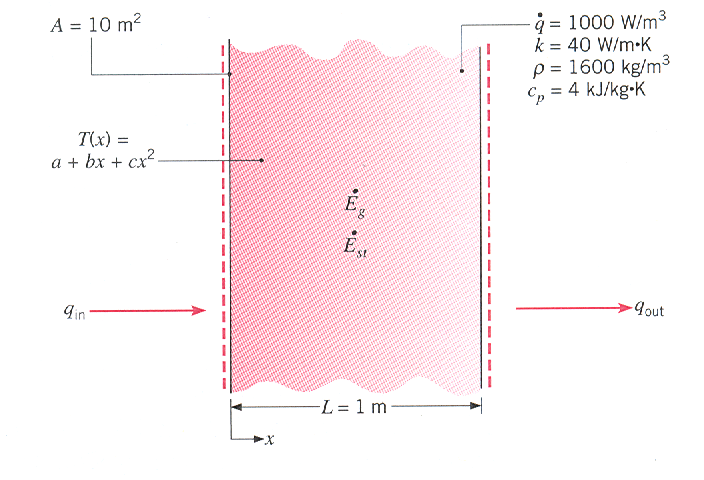 23
Determine the time rate of temperature change at x = 0, 0.25, and 0.5 m.
SOLUTION
1.  Incoming and outgoing heat transfer rate
24
Rate of change of energy storage can be determined from




Rate of temperature change at any location
25
From the given temperature distribution


which is a constant (independent of location).




This temperature decrease rate is the same at any location.
26
2.3.2  Cylindrical Coordinates
When the heat transfer problem involves cylindrical objects such as pipes, the equation in cylindrical coordinates will be more convenient for analysis.
Referring to fig-chp2\fig2.9.pptx
27
Using the energy balance equation
28
Substitution of Fourier’s law



After substitution and division by                       will give
29
For constant k, the equation becomes



The same result would have been achieved if the del operator expressed in cylindrical coordinates had been used
30
2.3.3   Spherical Coordinates
If heat transfer involves spherical shapes then the conduction heat transfer equations in spherical coordinates will be convenient for analysis.  
The spherical differential control volume is shown in  fig-chp2\fig2.10.pptx.
If we directly use the Laplacian in spherical coordinates as
31
For constant k, the conduction equation in spherical coordinates becomes
32
Example 2.2
Passage of an electric current through a long conducting rod of radius ri and thermal conductivity kr results in uniform volumetric heating at a rate of 
        .  The conducting rod is wrapped in an electrically nonconducting cladding material of outer radius ro and thermal conductivity kc, and convection cooling provided by an adjoining fluid.  For steady state conditions, write appropriate forms of the heat equations for the rod and cladding.  Express appropriate boundary conditions for the solution of these equations.
33
Figure for example 2.2
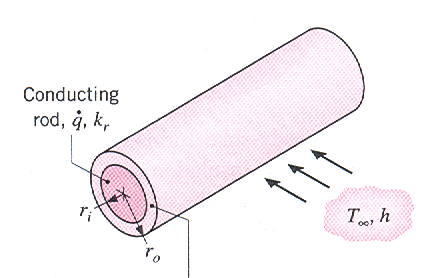 34
Solution
Appropriate equation for the rod in cylindrical coordinates is given by




For the cladding
35
Boundary conditions

By simple observation, the temperature distribution is symmetric in the rod.
Tr(ri) = Tc(ri) (intermediate temperature)
3.


4.
36
2.4  BOUNDARY AND INITIAL CONDITIONS
The complete solution of the heat equation requires the state at the boundaries and if the situation is time dependent, initial condition will be required.
Since the heat equation is a second order in spatial coordinates, two boundary conditions must be expressed for each coordinate needed to describe the system.  As the equation is also first order in time, one initial condition must be satisfied.
Three kinds of boundary conditions commonly encountered in heat transfer are:
37
1.  Constant Surface Temperature:-  The surface  is maintained at a fixed temperature at any time.
	T(0,t) = Ts         ( fig-chp2\fig2.11.pptx )
   This is termed as Dirichlet condition or boundary condition of the first kind.  This is closely approximated by surfaces in contact with phase changing fluids.
Constant Surface Heat Flux:-  This heat flux related to the temperature gradient at the surface is expressed as
38
This is termed as Neumann condition or boundary condition of the second kind. This may be realized by bonding a thin film electric heater to the surface or allowing solar radiation on the surface.
A special case is a perfectly insulated surface, or adiabatic surface where (∂T/∂x)x=0  = 0.
Boundary condition of the third kind involves convective heat transfer at the surface (cooling or heating) expressed as
39
Example 2.3  
A long copper bar of rectangular cross-section, whose width w is much greater than its thickness L, is maintained in contact with a heat sink at its lower surface, and the temperature throughout the bar is approximately equal to that of the sink, To.  Suddenly, an electric current is passed through the bar and an airstream of temperature T∞ is passed over the top surface, while the bottom surface continues to be maintained at To.  Obtain the differential equation and the boundary and initial conditions that could be solved to determine the temperature as a function of position and time in the bar.
40
Figure for example 2.3
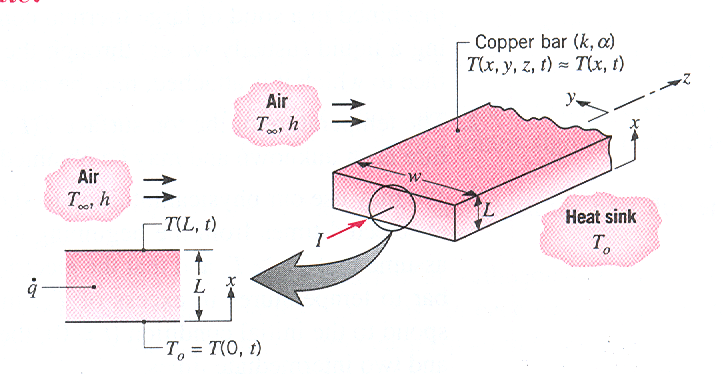 41
Solution
The appropriate equation is



One initial condition and two boundary conditions are required to solve this PDE.
IC:  T(x,0) = To
BC:  1)  T(0,t) = To
		2)
42
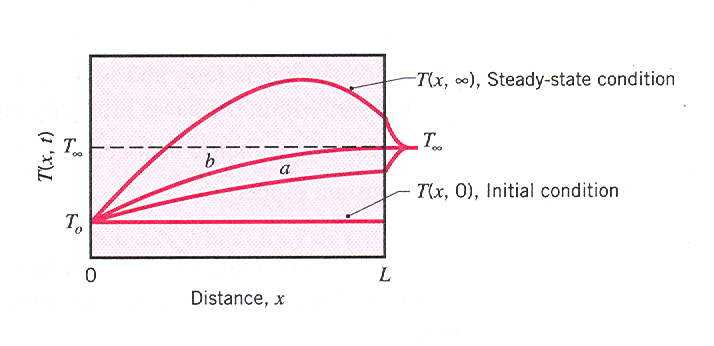 43
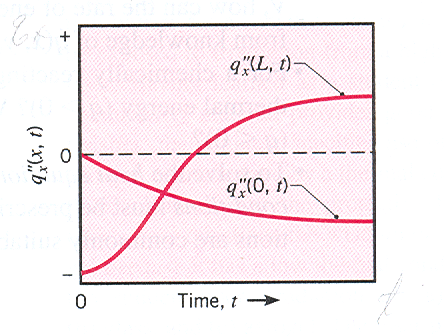 44